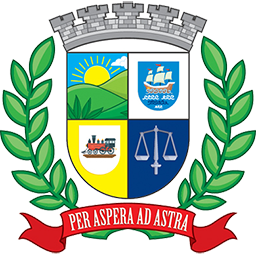 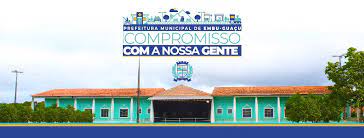 3º Quadrimestre 2022
Prefeitura Municipal 
de 
Embu-Guaçu
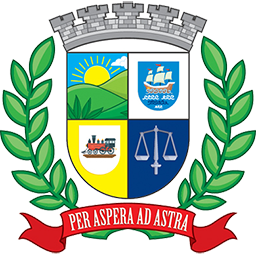 COMPOSIÇÃO DA RECEITA - EXERCÍCIO DE  2022
RECEITA TRIBUTARIA
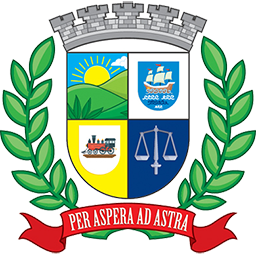 COMPOSIÇÃO DA RECEITA - EXERCÍCIO DE  2022
RECEITA TRIBUTARIA
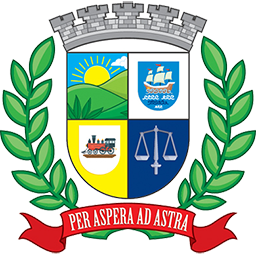 COMPOSIÇÃO DA RECEITA - EXERCÍCIO DE  2022
TRANSFERÊNCIAS CORRENTES - UNIÃO, ESTADO, PRIVADAS E DE PESSOAS
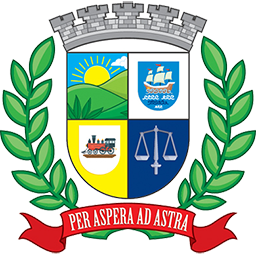 COMPOSIÇÃO DA RECEITA - EXERCÍCIO DE  2022
TRANSFERÊNCIAS CORRENTES - UNIÃO, ESTADO, PRIVADAS E DE PESSOAS
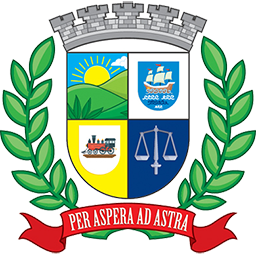 COMPOSIÇÃO DA RECEITA - EXERCÍCIO DE  2022
TRANSFERÊNCIAS CORRENTES - UNIÃO, ESTADO, PRIVADAS E DE PESSOAS
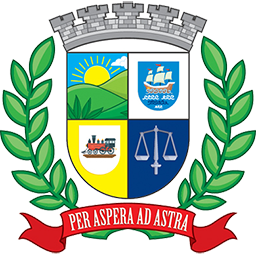 COMPOSIÇÃO DA RECEITA - EXERCÍCIO DE  2022
OUTRAS RECEITAS CORRENTES
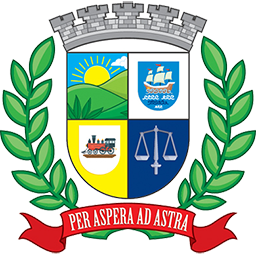 COMPOSIÇÃO DA RECEITA - EXERCÍCIO DE  2022
OUTRAS RECEITAS CORRENTES
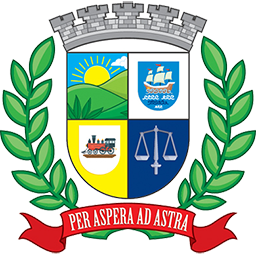 COMPOSIÇÃO DA RECEITA / DESPESAS - EXERCÍCIO DE  2022
COMPARATIVO RECEITA / DESPESA SINTETICA
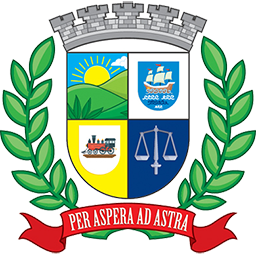 COMPOSIÇÃO DA DESPESAS - EXERCÍCIO DE 2022
DESPESA POR SECRETARIA
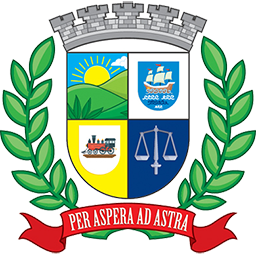 COMPOSIÇÃO DAS DESPESAS - EXERCÍCIO DE  2022
DESPESA POR SECRETARIA
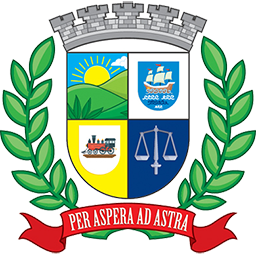 COMPOSIÇÃO DAS DESPESAS - EXERCÍCIO DE  2022
DESPESA POR SECRETARIA
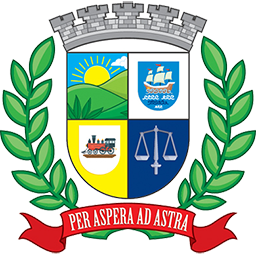 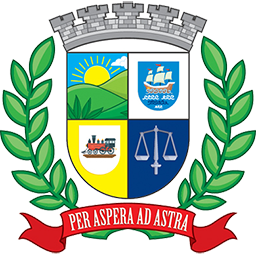 COMPOSIÇÃO DAS DESPESAS - EXERCÍCIO DE  2022
DESPESA POR SECRETARIA
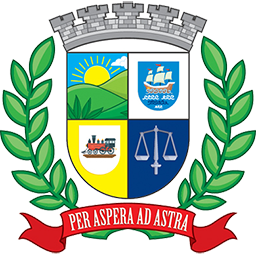 COMPOSIÇÃO DAS DESPESAS - EXERCÍCIO DE  2022 
DESPESAS POR SECRETARIA
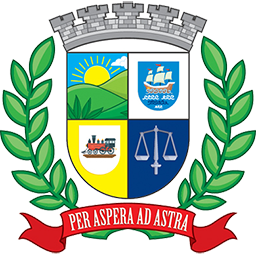 COMPOSIÇÃO DA RECEITA - EXERCÍCIO DE  2022 / METAS MENSAIS
DESPESA PESSOAL
COMPARATIVO ENTRE RECEITA, DESPESA EMPENHADA E DESPESA REALIZADA
CORRENTE LÍQUIDA - ÚLTIMOS 12 MESES – PODER EXECUTIVO
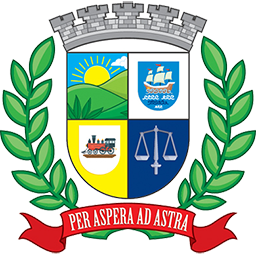 COMPOSIÇÃO DA RECEITA - EXERCÍCIO DE  2022 / METAS MENSAIS
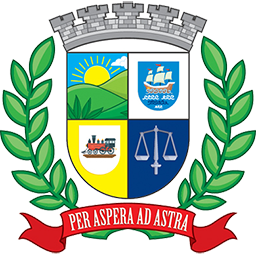 COMPOSIÇÃO DA RECEITA - EXERCÍCIO DE  2022 / METAS MENSAIS
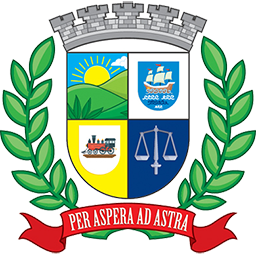 COMPOSIÇÃO DA RECEITA - EXERCÍCIO DE  2022 / METAS MENSAIS
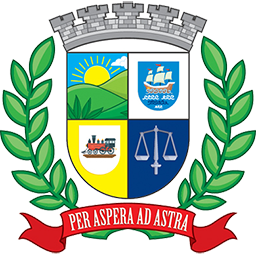 FIM